TRƯỜNG TRUNG HỌC PHỔ THÔNG 
LONG TRUONG 
 
Bài 6: KĨ THUẬT SỬ DỤNG LỰU ĐẠN
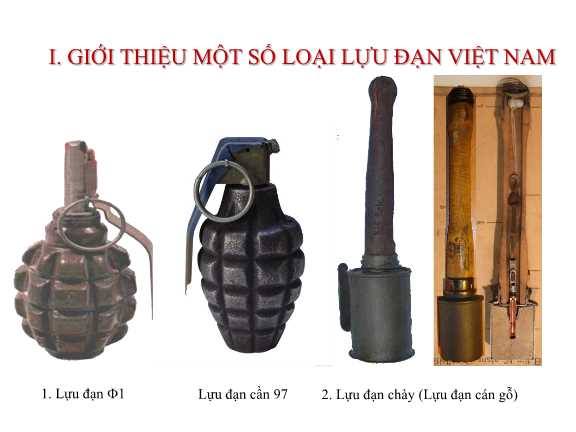 - Nắm chắc tính năng, cấu tạo chuyển động gây nổ của lựu đạn.
- Thái độ chấp hành nghiêm quy tắc an toàn trong luyện tập các động tác ném lựu đạn.
Lựu đạn Ф1
01
Lựu đạn cần 97
02
02
Quy tắc sử dụng và bảo đảm
03
1. LỰU ĐẠN Ф1:
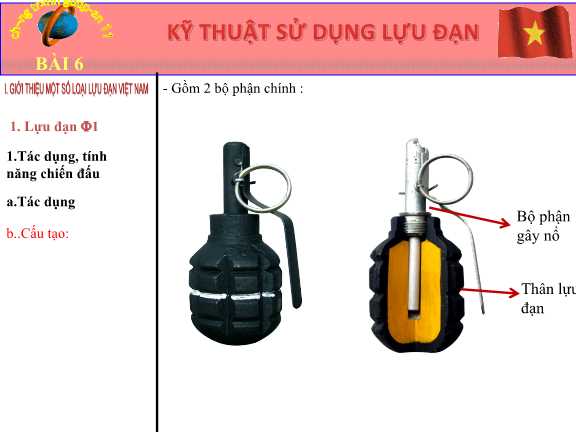 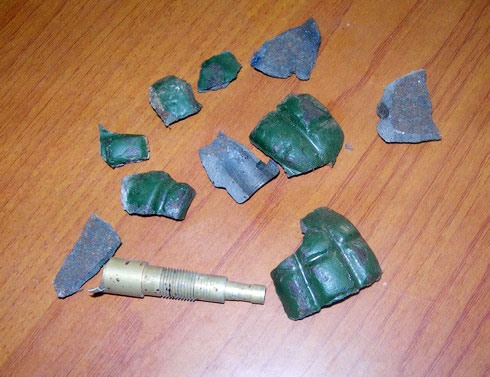 Lựu đạn Ф1
Mảnh vụn
a. Tác dụng:
1
2
Trang bị cho từng người sử dụng.
Dùng để sát thương sinh lực địch.
b. Tính năng kỹ, chiến thuật:
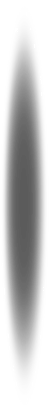 1
Bán kính sát thương: 5m
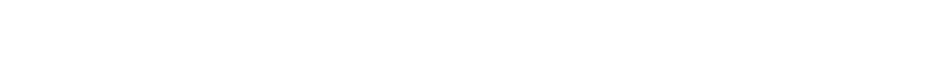 2
Thời gian cháy chậm: 3,2 đến 4,2s
3
Chiều cao toàn bộ: 118mm
b. Tính năng kỹ, chiến thuật:
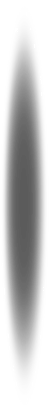 Đường kính thân lựu đạn: 50mm
4
5
Khối lượng thuốc nổ: 45g
6
Khối lượng toàn bộ: 450g
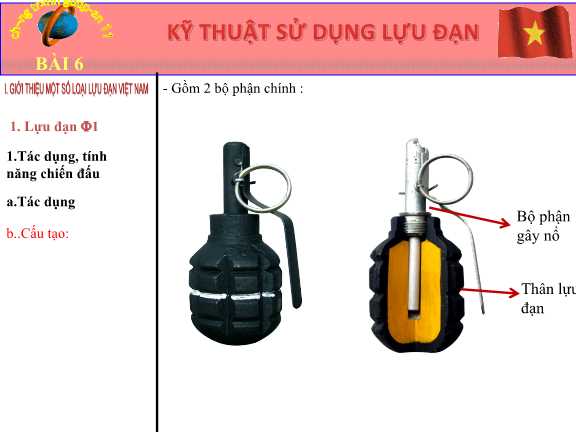 118mm
50mm
c. Cấu tạo
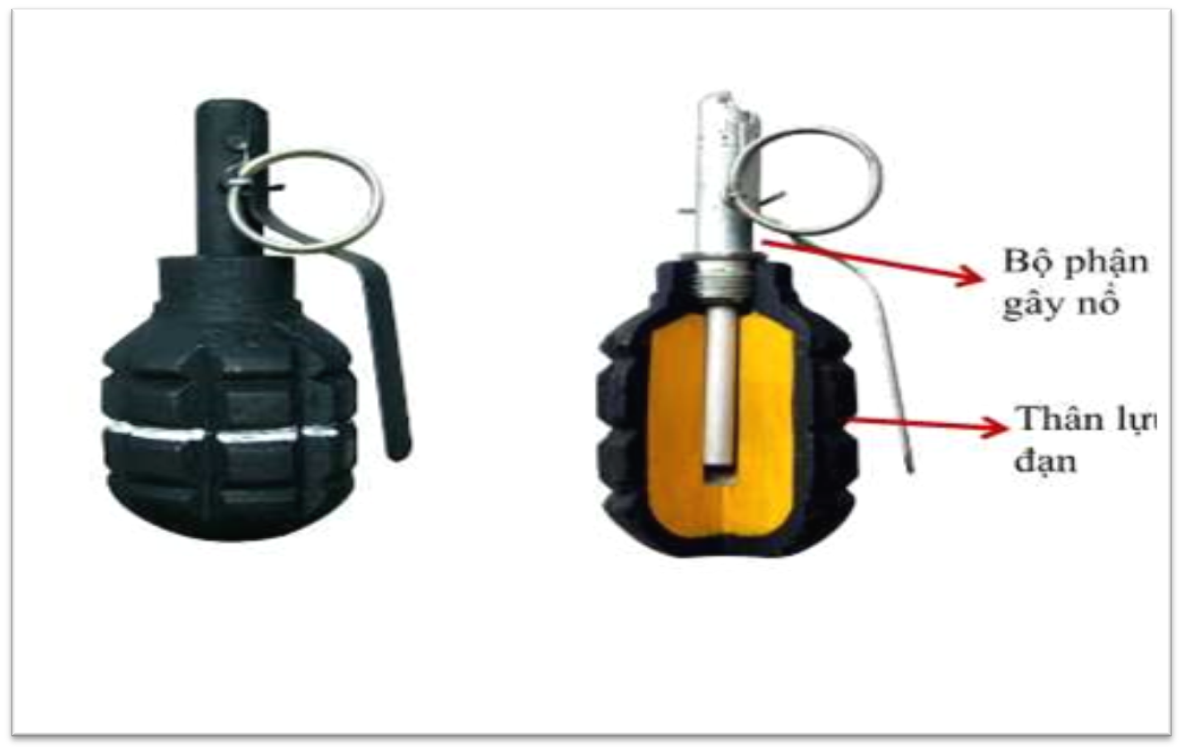 Thuốc nổ
THÂN LỰU ĐẠN
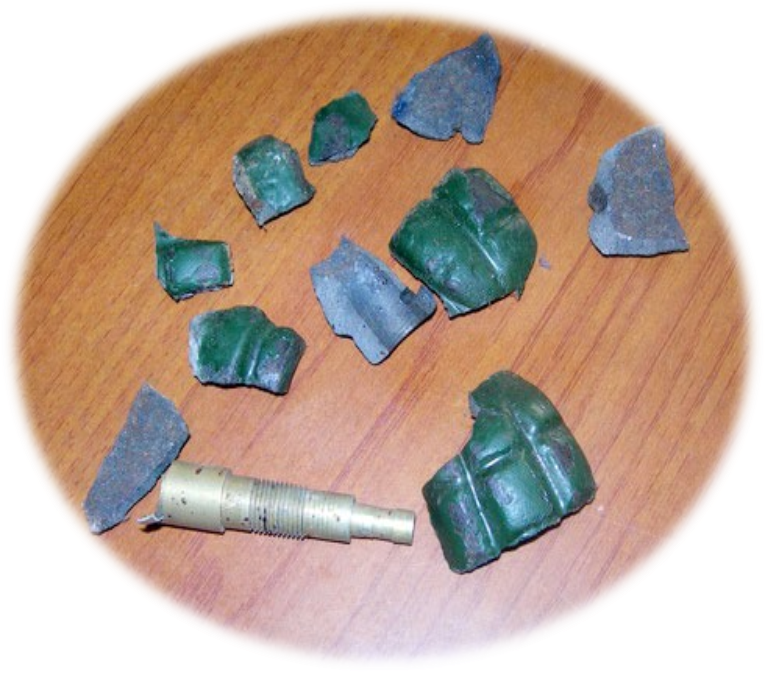 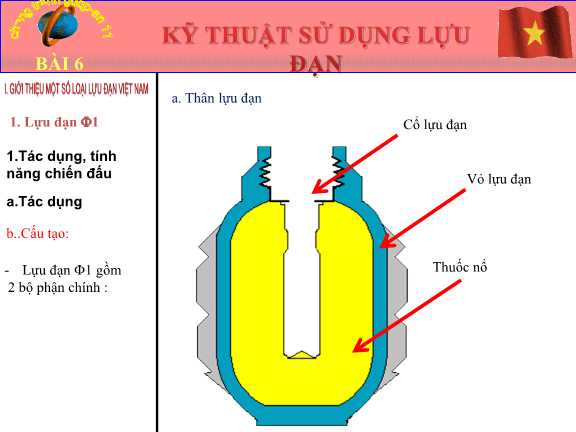 BỘ PHẬN GÂY NỔ
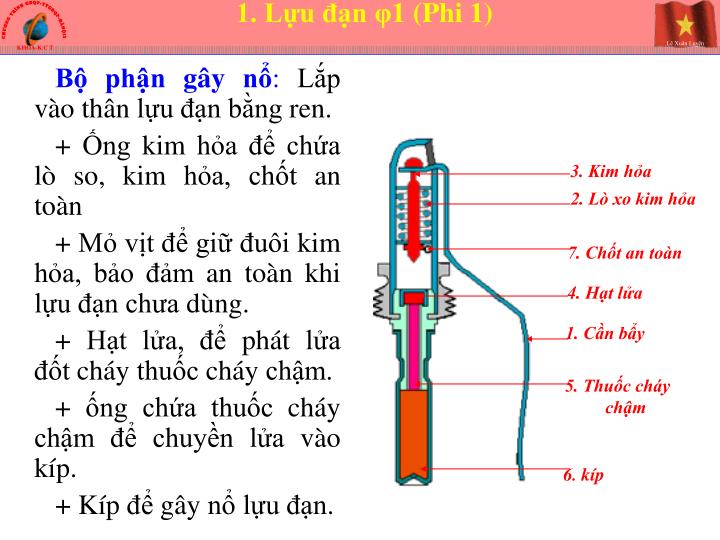 - Tác dụng: để giữ an toàn cho lựu đạn và gây nổ khi ném lựu đạn.
- Cấu tạo:
+ Ống kim hỏa để chứa lò xo, kim hỏa, chốt an toàn.
+ Mỏ vịt (cần bẩy) để giữ đuôi kim hỏa, hạt lửa để phát lửa thuốc cháy chậm.
+ Ống chứa thuốc cháy chậm, thuốc cháy chậm, kíp.
THUỐC NỔ
+ Tác dụng: Khi nổ tạo sức ép khí thuốc phá vỡ vỏ lựu đạn thành những mảnh nhỏ sát thương.
      + Cấu tạo: là thuốc nổ TNT 
( tri nitro toluen).
	Công thức hóa học:CH3C6H2(NO2)3
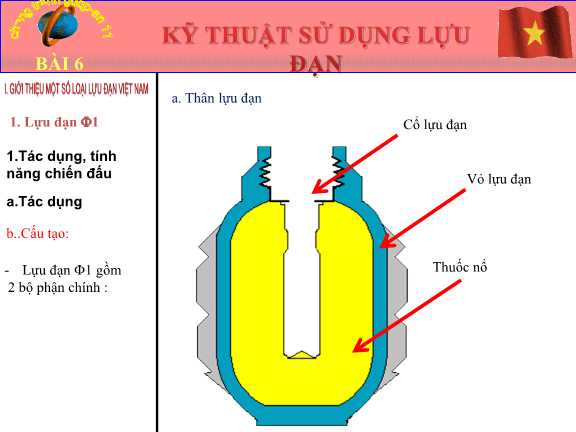 d. Chuyển động gây nổ của lựu đạn:
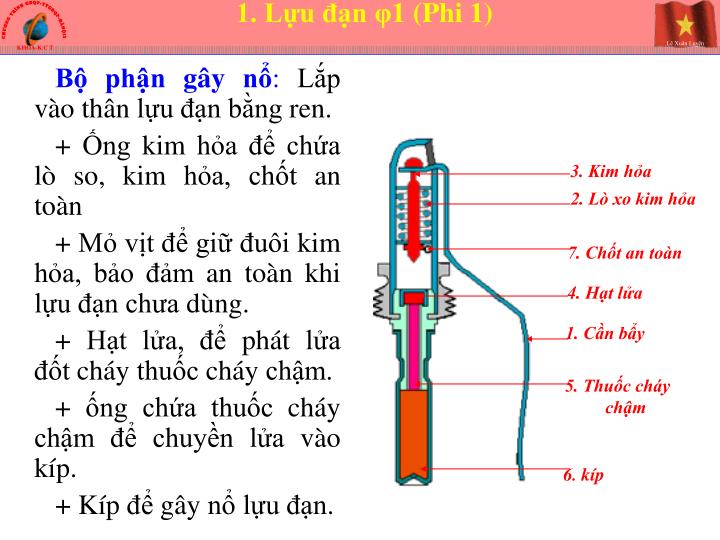 - Vị trí các bộ phận ở thế bình thường:
+ Chốt an toàn giữ không cho cần bẩy bật lên.
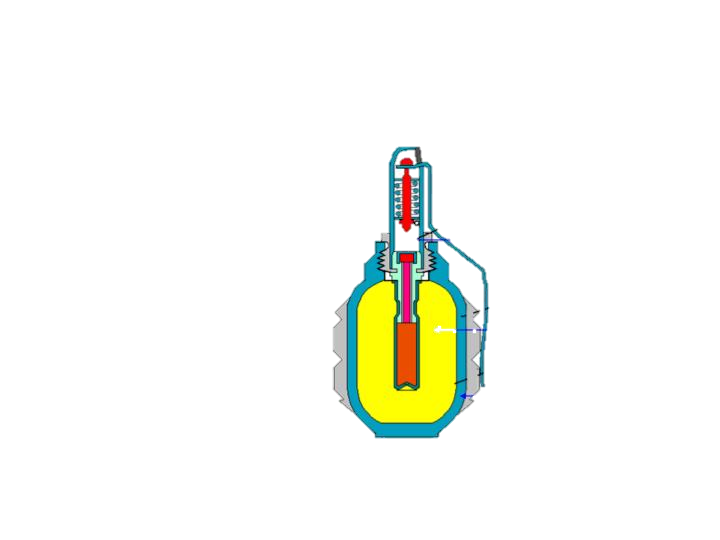 + Đầu cần bẩy giữ đuôi kim hỏa làm cho lò xo kim hỏa bị ép lại.
+ Kim hỏa và hạt lửa có khoảng cách bảo đảm an toàn cho lựu đạn.
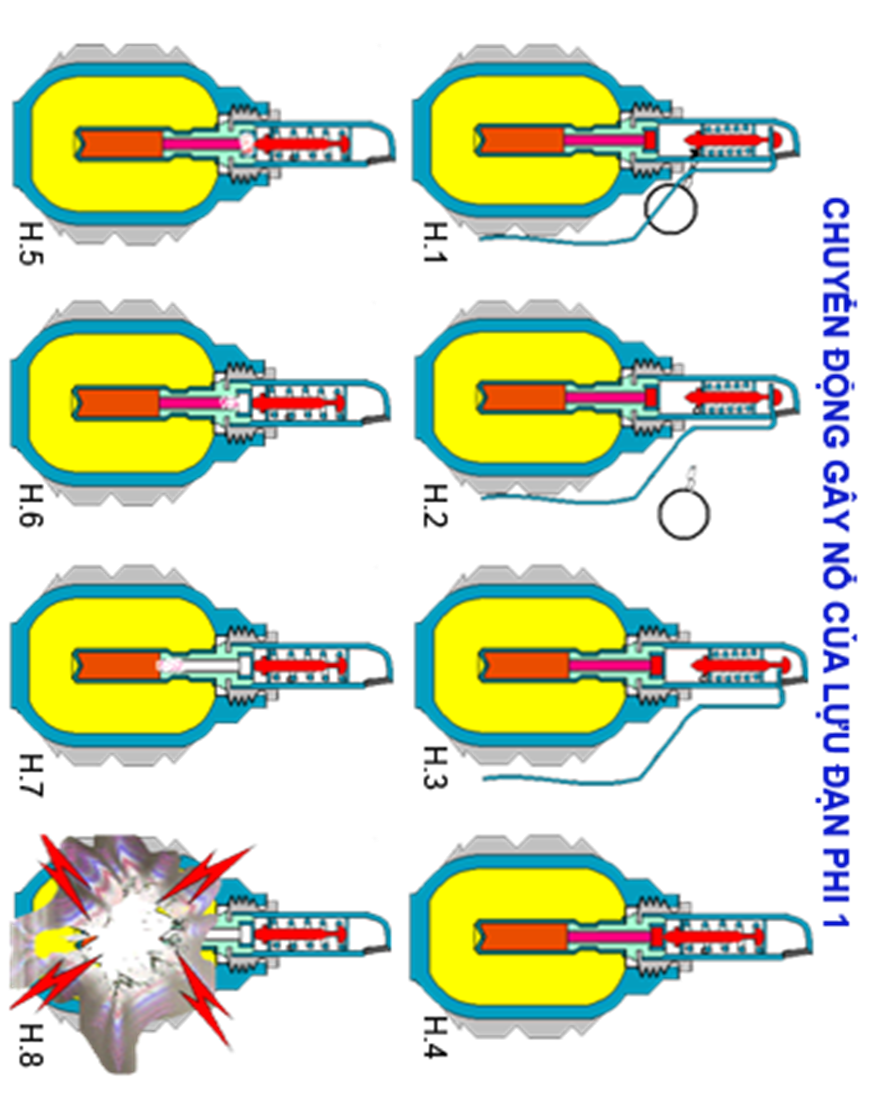 - Chuyển động các bộ phận khi ném:
+ Rút chốt an toàn, ném lựu đạn đi, đuôi cần bẩy bật lên, cần đuôi bẩy rời khỏi đuôi kim hỏa.
+ Lò xo kim hỏa bung ra đẩy kim hỏa chọc vào hạt lửa.
+ Hạt lửa phát lửa đốt cháy thuốc cháy chậm, thuốc cháy chậm cháy từ 3,2 đến 4,2s thì phụt lửa vào kíp gây nổ kíp.
+ Kíp nổ kích nổ lựu đạn.
Theo các bạn, các nguyên nhân khiến lựu đạn ném đi không nổ.
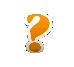 NGUYÊN NHÂN
1. Lò xo kim hỏa hỏng làm kim hỏa không chọc được hạt lửa.
2. Hạt lửa hỏng không cháy khi kim hỏa chọc vào.
3. Dây cháy chậm không cháy không kích hoạt kíp 
nổ.
4. Kíp nổ không kích nổ thuốc nổ.
5. Ném lựu đạn quên rút chốt an toàn.
2. LỰU ĐẠN 97:
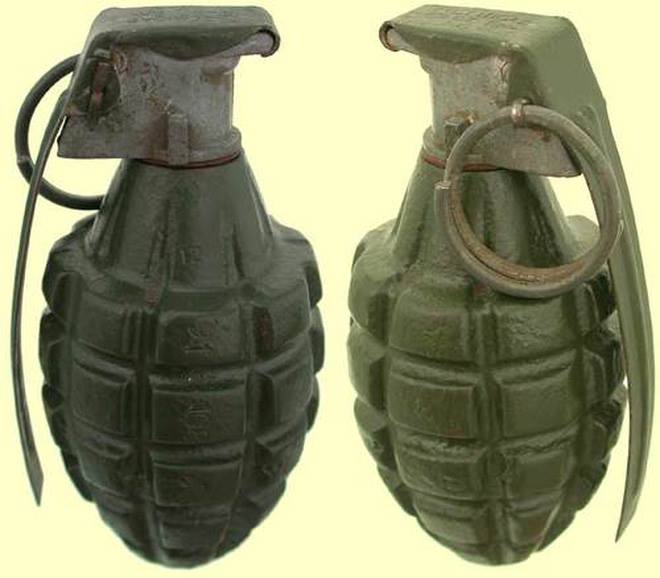 Tác dụng, tính năng:  
- Giống như tác dụng và tính năng của lựu đạn Ф1  chỉ khác chiều cao toàn bộ lựu đạn.
+ Chiều cao toàn bộ lựu đạn lắp cần 97: 98mm.
+ Khối lượng thuốc nổ: 45g.
+ Khối lượng toàn bộ: 410 đến 450g.
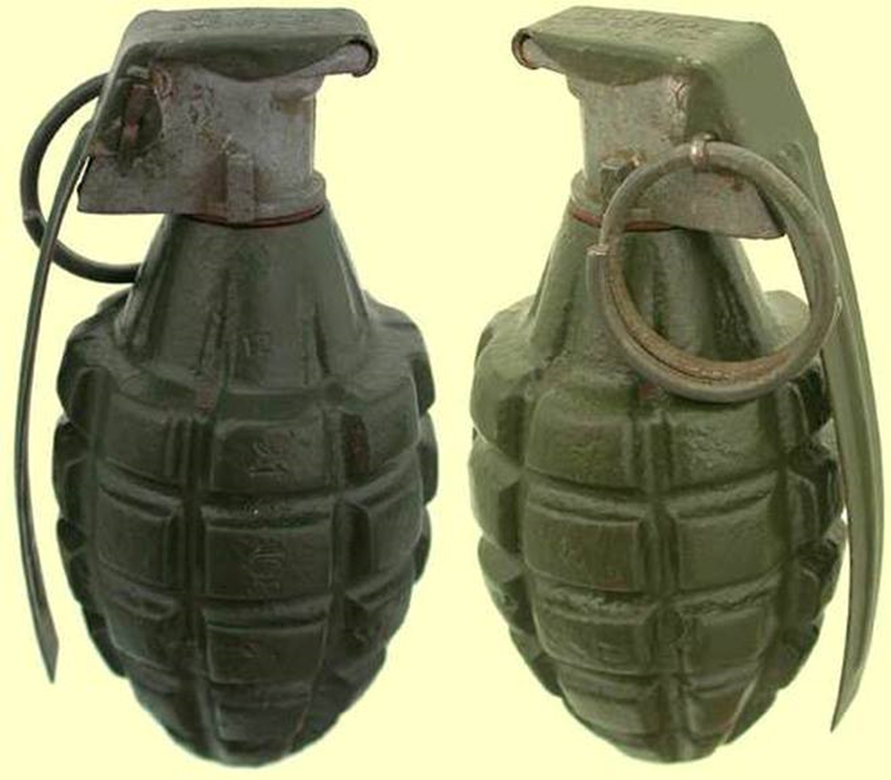 98mm
b. Cấu tạo:
 - Lựu đạn cấu tạo gồm 3 bộ phận chính:
+ Thân lựu đạn.
+ Thuốc nổ.
+ Bộ phận gây nổ: khác với lựu đạn Ф1
* Lò xo kim hỏa là lò xo búa.
* Kim hỏa là búa.
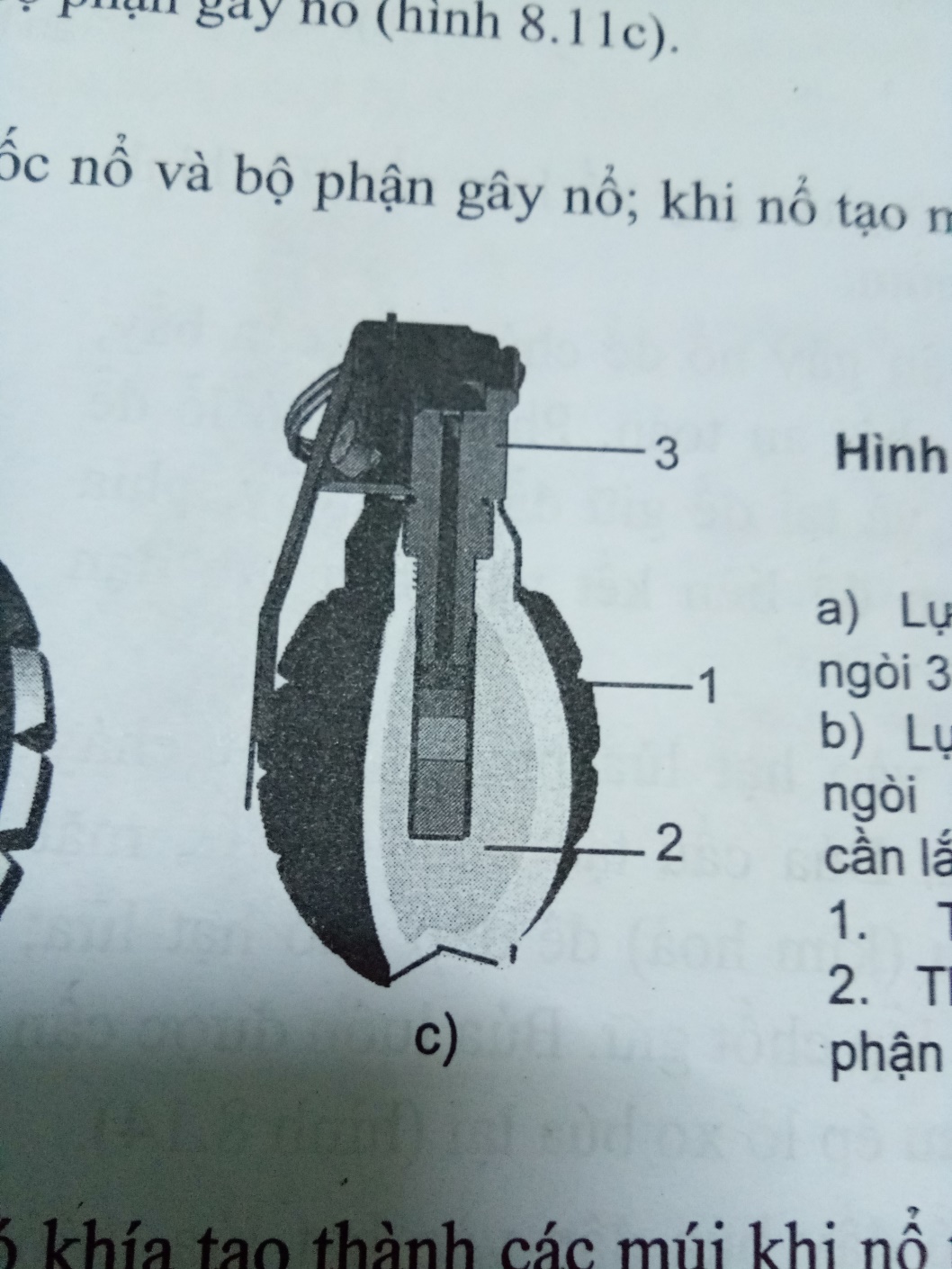 Bộ phận gây nổ
Thân lựu đạn
Thuốc nổ
c. Chuyển động gây nổ của lựu đạn:
- Vị trí các bộ phận ở thế bình thường:
Chốt an toàn
Hạt lửa
Búa
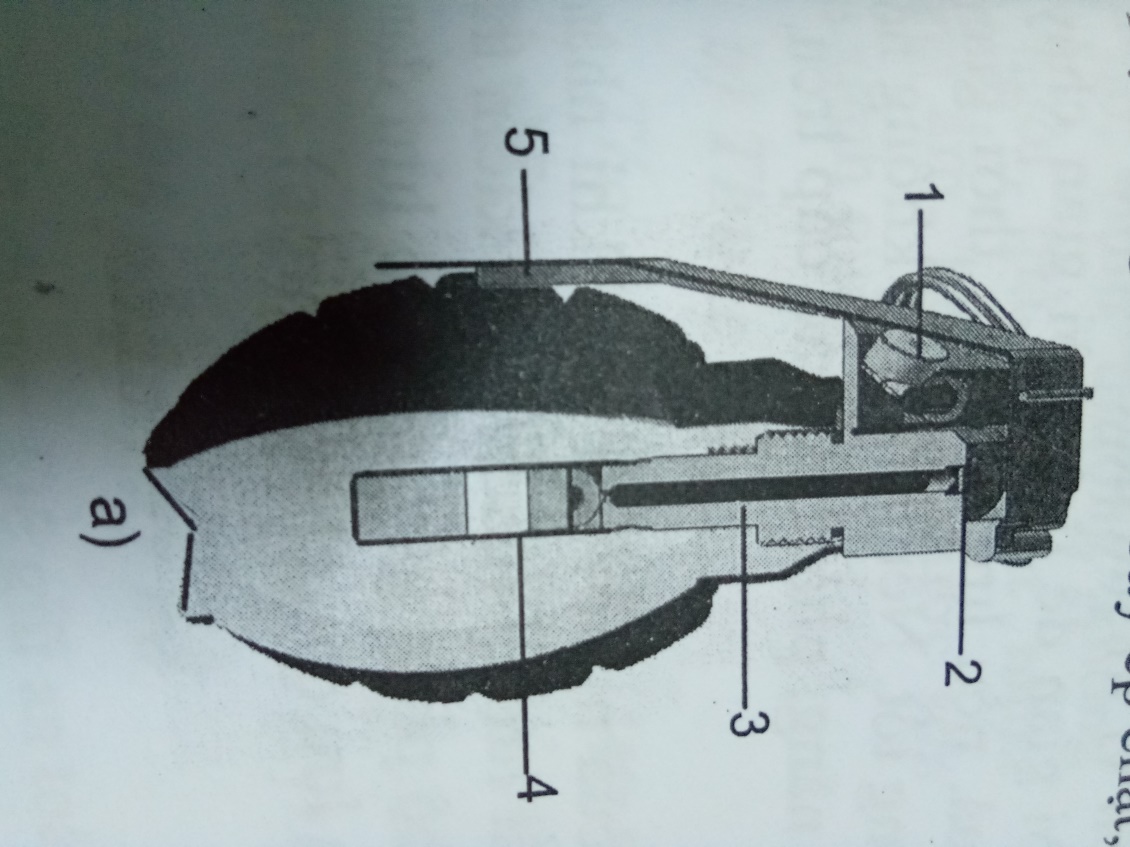 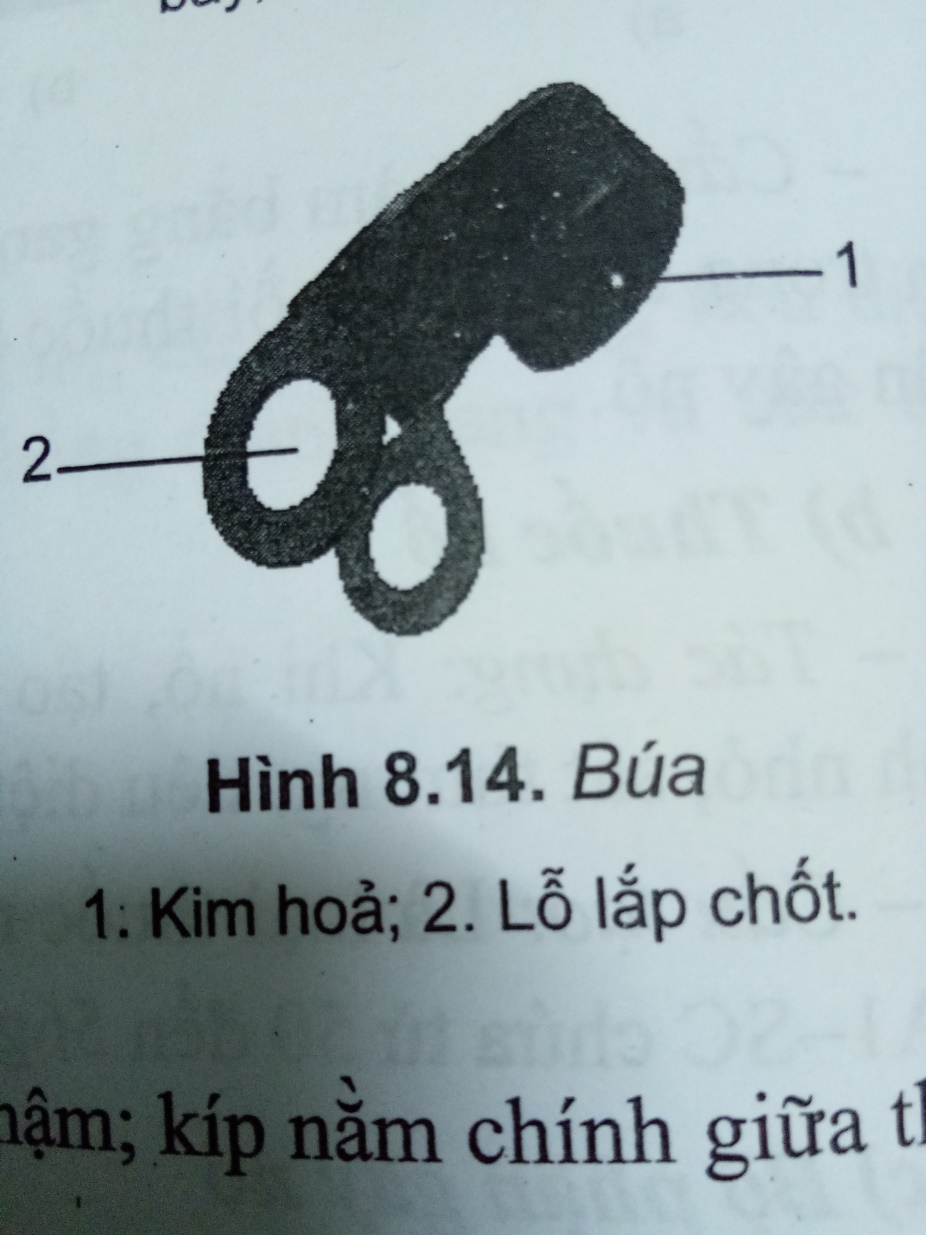 Thuốc cháy chậm
Cần bẩy
Kíp nổ
Búa
- Chuyển động các bộ phận khi ném:
Khi rút chốt an toàn, cần bẩy bật lên rời khỏi tai giữ, lò xò đẩy búa đập về phía trước, kim hỏa chọc vào hạt lửa, hạt lửa phát lửa đốt cháy dây cháy chậm, phụt lửa vào kíp làm kíp nổ gây nổ lựu đạn.
Búa
Hạt lửa
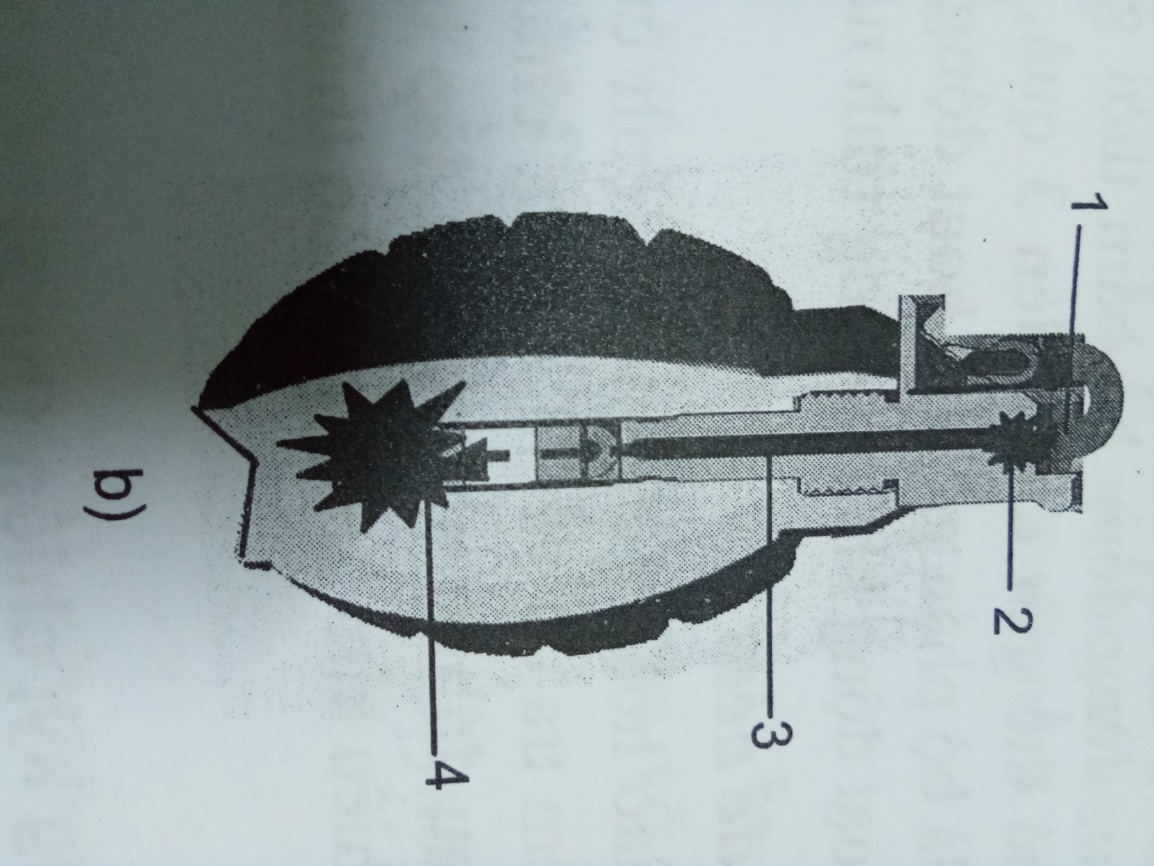 Thuốc cháy chậm
Kíp nổ
3. Quy tắc sử dụng và bảo quản lựu đạn:
a. Sử dụng, giữ gìn lựu đạn:
- Chỉ sử dụng khi nắm vững tính năng, cấu tạo và đã kiểm tra chất lượng.
- Tùy theo địa hình, địa vật và tình hình địch để vận dụng các tư thế phù hợp.
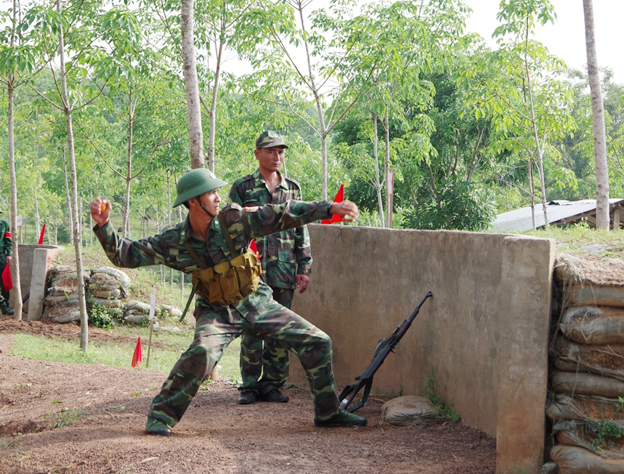 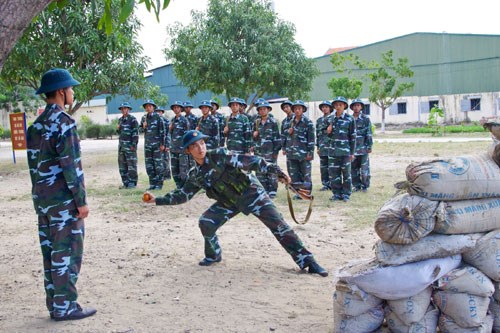 - Sử dụng khi có lệnh của người chỉ huy hoặc theo nhiệm vụ được phân công.
- Khi ném xong phải quan sát kết quả và tình hình địch.
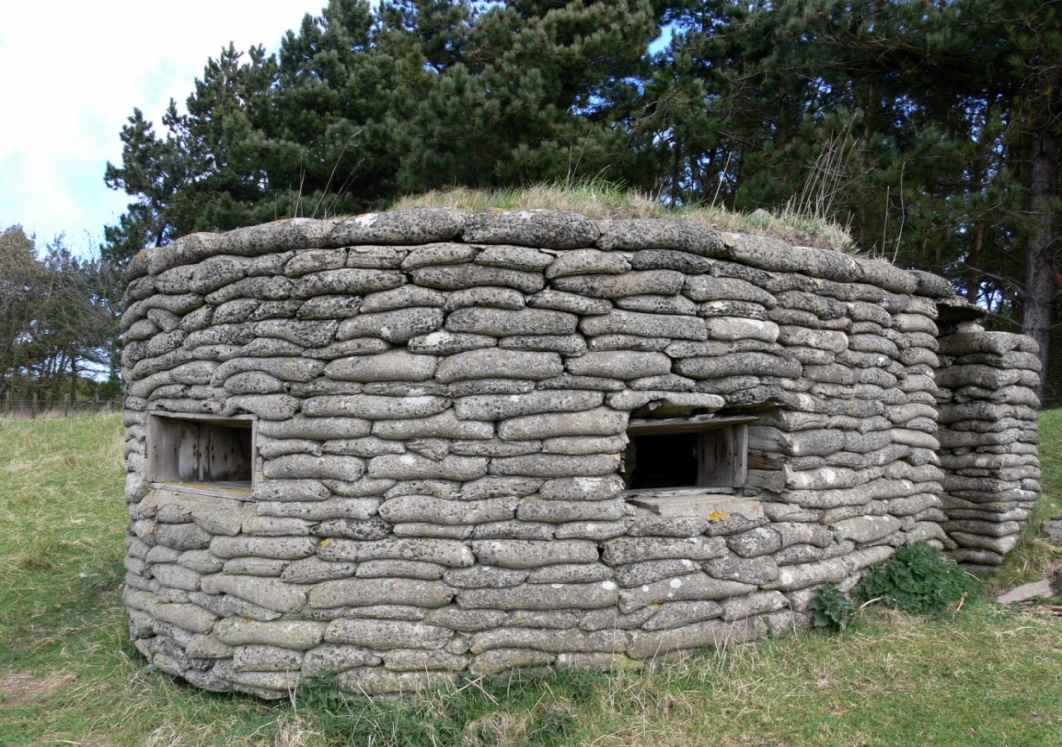 - GIỮ GÌN LỰU ĐẠN:
+ Để nơi khô ráo, thoáng gió và không lẫn với các loại đạn, thuốc nổ, vật liệu dễ cháy.
+ Không để rơi, không va chạm mạnh.
+ Lựu đạn mà bộ phận gây nổ để riêng, khi dùng mới lắp vào lựu đạn
+ Trong quá trình mang theo thì không móc mỏ vịt (cần bẩy) vào thắt lưng.
b. Quy định sử dụng:
- Cấm sử dụng lựu đạn thật trong luyện tập.
- Không dùng lựu đạn tập để đùa nghịch.
- Khi luyện tập, cấm ném lựu đạn trực tiếp vào người.
CỦNG CỐ
Lựu đạn phi 1 có thời gian cháy chậm từ khi phát lửa đến khi nổ là bao nhiêu?
A. 
2,8 – 3,2s
B.
3,2 – 3,6s
C.
3,2 – 4,2s
D.
3,6 – 4,2s
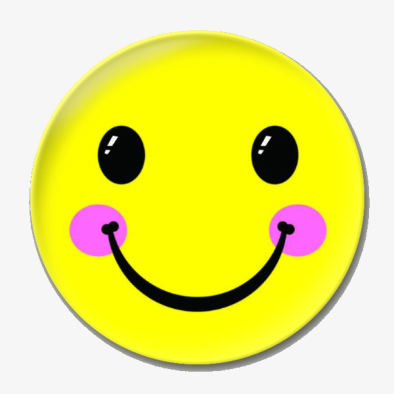 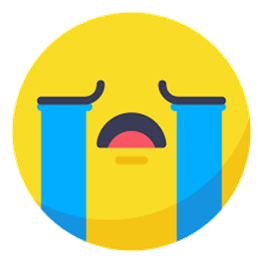 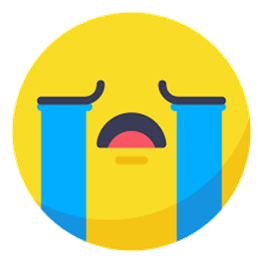 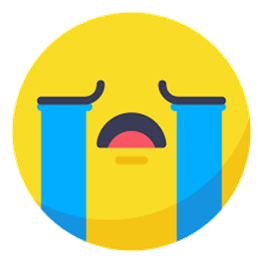 Bán kính sát thương của lựu đạn phi 1 là bao nhiêu?
A. 5m
B. 6m
C. 7m
D. 8m
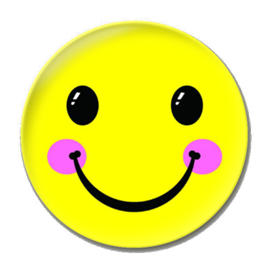 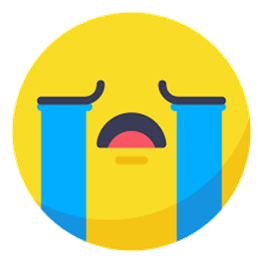 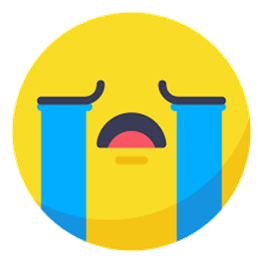 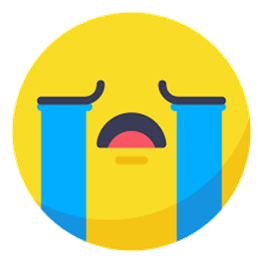 Cấu tạo lựu đạn phi 1 gồm bao nhiêu bộ phận?
A.4
B.5
C.2
D.3
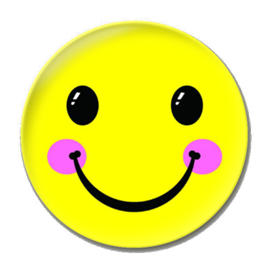 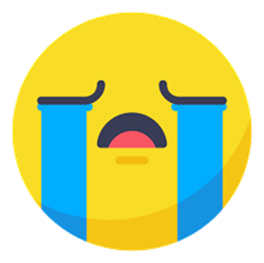 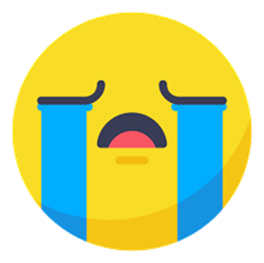 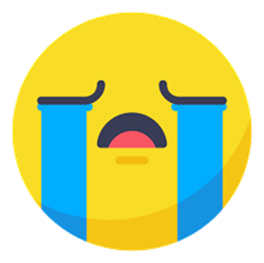 Cấu tạo lựu đạn phi 1 khác lựu đạn 97 điểm nào?
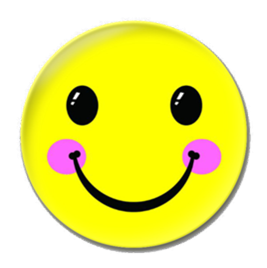 A. Kim hỏa – búa
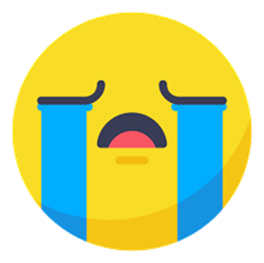 B. Thân lựu đạn
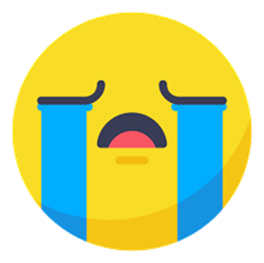 C. Bán kính sát thương
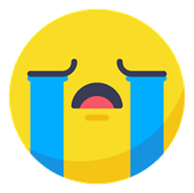 D. Thời gian cháy chậm
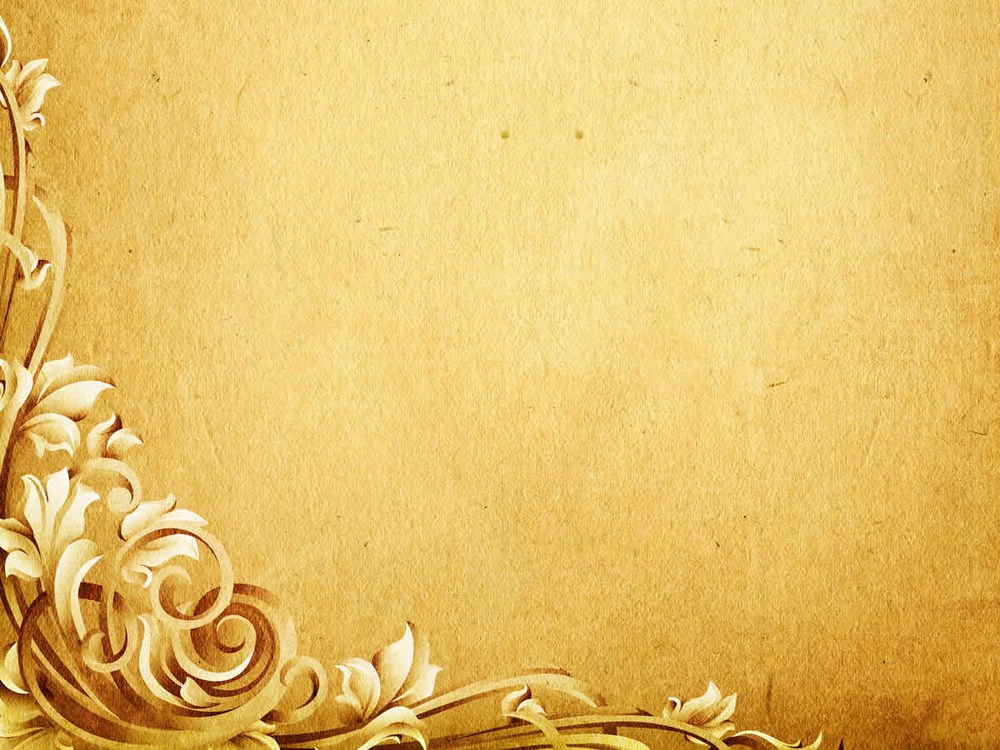 CẢM ƠN CÁC BẠN CHÚ Ý LẮNG NGHE!
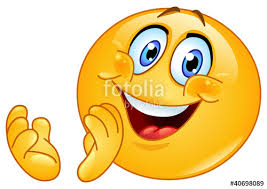